ŁOWCY SŁÓWEGIPTOLOGIAKOMUNIKACJA NAUKOWA
ĆWICZENIA
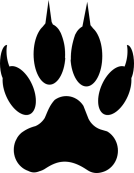 OFICJALNE SYNONIMY ZNANYCH SŁÓW
Jakie jest prawdopodobieństwo, że nasza cywilizacja za 100 lat nie będzie istnieć?
Czy istnieje szansa, że za 10 lat będziesz zarabiać milion złotych rocznie?
Czy istnieje możliwość, że za 10 lat będziesz mieć liczną rodzinę?
Czy istnieje ryzyko, że za 10 lat nie będziesz posiadać wyższego wykształcenia? 
Czy istnieje przypuszczenie, że za 10 lat będziesz mieć liczną grupę przyjaciół?
Czy istnieje niebezpieczeństwo, że za 10 lat będziesz biedny / biedna jak mysz?
Izabela Kugiel-Abuhasna, Łowcy słów. Podręcznik popularnonaukowy dla cudzoziemców na poziomie B1, www.studiologia.edu.pl/lowcy
OFICJALNE SYNONIMY ZNANYCH SŁÓW
O czym chciał(a)byś posiadać szeroką wiedzę?
O historii.
O polityce.
O sporcie.
Jaką umiejętność chciał(a)byś posiadać?
Umiejętność teleportacji.
Umiejętność czytania w myślach.
Umiejętność bycia niewidzialnym.
Izabela Kugiel-Abuhasna, Łowcy słów. Podręcznik popularnonaukowy dla cudzoziemców na poziomie B1, www.studiologia.edu.pl/lowcy
OFICJALNE SYNONIMY ZNANYCH SŁÓW
Kto miał lub ma na Ciebie istotny wpływ?
Rodzina.
Przyjaciele.
Nauczyciele.
Co jest najistotniejszym elementem systemu edukacji?
Zaangażowani, pełni pasji ludzie.
Bogata infrastruktura edukacyjna.
Kreatywne materiały edukacyjne.
Izabela Kugiel-Abuhasna, Łowcy słów. Podręcznik popularnonaukowy dla cudzoziemców na poziomie B1, www.studiologia.edu.pl/lowcy
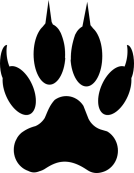 Izabela Kugiel-Abuhasna
Podręcznik Łowcy słów
Rozdział II: Egiptologia
Więcej prezentacji na stronie podręcznika
www.studiologia.edu.pl/lowcy